למרכז משק
למרכז משק
המועצה האזורית עמק יזרעאל - בית הספר לנהיגה
 פרטי, אוטומטי, טרקטור וטרקטורון
בית הספר שלך ללימוד נהיגה!
קורס נהיגה בטרקטור וטרקטורון 
יפתח בתאריך: ביום א' 19/09/2021
לפרטים והרשמה:
בית ספר לנהיגה - מוא"ז עמק יזרעאל,  04-6520094 
משה בר מנהל בית הספר לנהיגה:        050-5511762
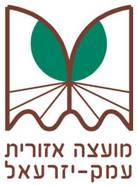 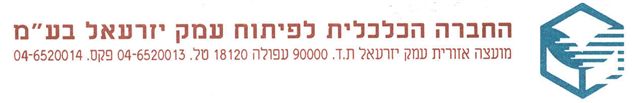 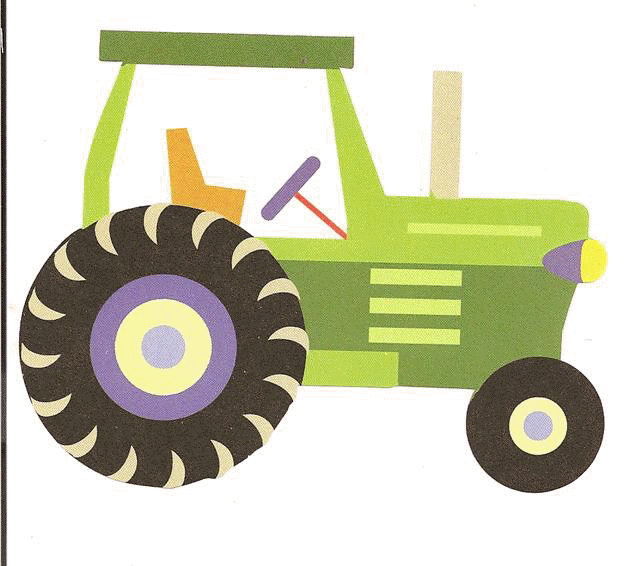